Buddhismus
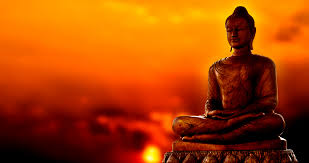 Buddha = probuzený
Buddha Šákjamuni
Siddhártra Gautama (563-483) /624-544/
1 mld. (500 mil - 1 mld)
Neteistické náboženství
Náboženství Probuzeného
Sansára, čtyři ušlechtilé pravdy, osvícení (bódhi)
Řetězec závislého vznikání (pratítjasamutpáda)
Bhikšu, bhikšuní
Upásaka (laikové)
Tři znaky bytí: trilakšana
Život je pomíjivý (anitja)
Život je bezpodstatný (anátman)
Život je strastný (duhkha)
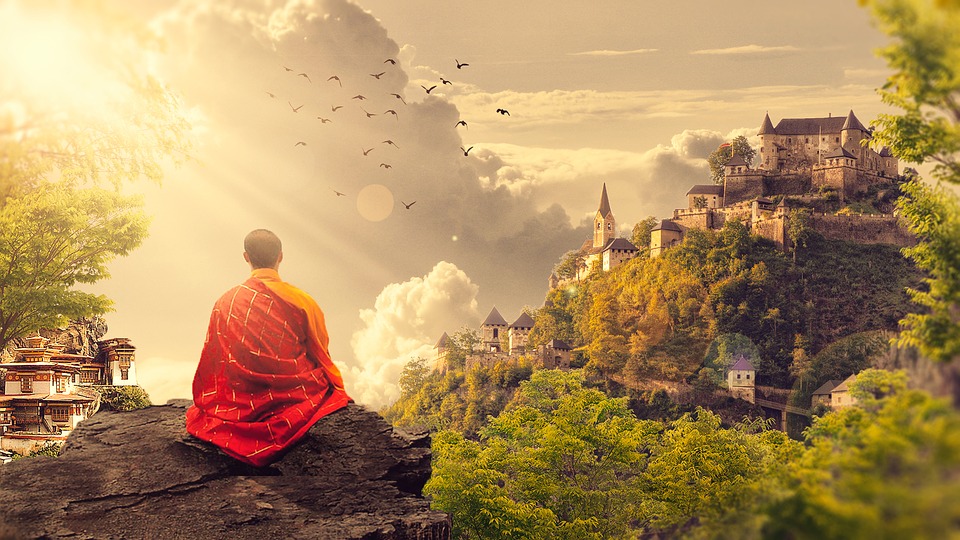 Cesta k nirváně: 
Osmidílná stezka (obs. školení v mravnosti, meditaci, moudrosti a vhledu)
pravý názor
pravé rozhodnutí
Pravá řeč
Pravé jednání
Pravé živobytí
Pravé snažení
Pravá bdělost
Pravé soustředění
Čtyři vznešené pravdy: 
1. Existuje utrpení
2. Existuje příčina utrpení
3. Utrpení je možné ukončit
4. Existuje cesta vedoucí k zániku utrpení
Arhatství (theraváda)
Žáci:
iluzornost já
pochybovačnost
lpění na rituálech a obřadech
smyslová žádostivost
zlovůle
lpění na hmotné existenci
lpění na nehmotné existenci
domýšlivost
nepokoj
nevědomost
zdržet se zabíjení a zraňování živých bytostí

zdržet se braní věcí, co nejsou dávány (nekrást)

zdržet se nesprávného sexuálního chování

zdržet se zraňující a nepravdivé mluvy (nelhat, nepomlouvat, nemluvit zbytečně...)

zdržet se zneužívání omamných prostředků
Historický vývoj
pol. 6. - pol. 5. st. př.n.l.
Buddha, šíření buddhismu

pol. 4. př.n.l.
Štěpení na školy; hínajána, koncily

od 1. st. n. l.
Vznik mahájány (madhjámaka, jógačára)

po 7. st. n. l.
Buddhist. Tantrismus, tibetský budd., vadžrajána, tantra
Theraváda: Thajsko, Cejlon, Barma, Kambodža
Mahájána: Čína, Japonsko, Vietnam, Korea
Vadžrajána: Tibet, Mongolsko, Japonsko
Lotosová sútra (mahájána)
1. st. (Kašmír)

Cesta Buddhových žáků
Cesta osaměle probuzeného
Cesta bódhistattvy
Dharmačakra = kolo učení, kolo zákona
Buddhou zvěstované nauky
4 ušlechtilé pravdy
8 dílná stezka
Střední cesta (madhjamápratipadá)
Tripitaka (Trojí koš)
Vinajapitaka
o vzniku sanghy, pravidla 

Sútrapitaka
Sútry, rozpravy, kázání (5 sbírek)
Sbírky = nikája

Abhidharmapitaka
Kompendium budd. filozofie a psychologie
Pálijský kánon (stř. Indie)
Vinajapitaka, Sútrapitaka (1. koncil, 480 př.n.l.; Upáli – kázeň, Ánanda = zápis učení)